Japanese-Chinese Phrase Alignment Exploiting Shared Chinese Characters
Chenhui Chu, Toshiaki Nakazawa and Sadao Kurohashi
Graduate School of Informatics, Kyoto University
1
NLP2012 (2012/03/14)
Outline
Motivation
Shared Chinese Characters
Exploiting Shared Chinese Characters
Experiments
Conclusion and Future Work
2
Outline
Motivation
Shared Chinese Characters
Exploiting Shared Chinese Characters
Experiments
Conclusion and Future Work
3
Chinese Characters in Alignment
可以
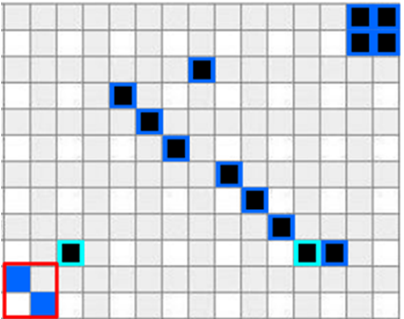 说
公式
(
2
)
的
标准
E
Sure alignment
满足
Possible alignment
该
规定
规定
Automatic alignment
そ
の
規
準
を
,
(
2
)
式
の
尺
度
E
は
満
た
す
と
言
え
る
規
準
4
Outline
Introduction
Shared Chinese Characters
Exploiting Shared Chinese Characters
Experiments
Conclusion and Future Work
5
Chinese Characters Shared in Japanese and Chinese
Common Chinese characters (Chu et al., 2011)
Can be detected using freely available database
“愛”⇔“爱”/“love”, “発”⇔“发”/“begin”…
Other semantically equivalent Chinese characters
“食”⇔“吃”/“eat”, “隠”⇔“藏”/“hide”…
6
Common Chinese Characters Database (Chu et al., 2011)
3,141 chars
+2,514 chars
+42 chars
+12 chars
Unihan Database
Chinese
Converter
Kanconvit
※Traditional Chinese
     & Simplified Chinese 
     Converter
※Kanji & Simplified 
     Chinese Converter
※Repository of CJK 
     Unified Ideographs
7
Other Semantically Equivalent Chinese Characters
There are no available resources
Statistical method to calculate statistically equivalent Chinese characters
8
Statistically Equivalent Chinese Characters Calculation
重大な情報が隠されている
Ja:
隐藏着重要的信息
Zh:
隐
藏
着
重
要
的
信
息
Zh:
重
大
情
報
隠
Ja:
9
Lexical Translation Probability Estimated by Character-Based Alignment Using GIZA++
“隠”⇔“藏”/“hide”
“情報” ⇔“信息”/“information”
“情” ⇔“信” & “報” ⇔“息” 
may be problematic in other domains
10
[Speaker Notes: We keep “情” ⇔“信” & “報” ⇔“息”]
Outline
Motivation
Shared Chinese Characters
Exploiting Shared Chinese Characters
Experiments
Conclusion and Future Work
11
Bayesian Sub-tree Alignment Model (Nakazawa and Kurohashi, 2011)
Step 1
Step 3
Step 2
彼
C1
他
は
是
私
C2
の
我
C3
兄
哥哥
です
C4
12
Exploiting Shared Chinese Characters
α: a value set by hand, 
     5,000 in experiment
shared Chinese characters
matching ratio
13
Shared Chinese Characters Matching Ratio
matching weight of Chinese characters in phrase
Common: 1, Statistically equivalent: highest Lexical 
Translation Probability
number of Chinese characters in phrase
14
[Speaker Notes: Numerator and denominator]
Outline
Motivation
Shared Chinese Characters
Exploiting Shared Chinese Characters
Experiments
Conclusion and Future Work
15
Alignment Experiment
Training: Ja-Zh paper abstract corpus (680k)
Testing: about 500 hand-annotated parallel sentences (with Sure and Possible alignments)
Measure: Precision, Recall, Alignment Error Rate
Japanese Tools: JUMAN and KNP
Chinese Tools: MMA and CNP (from NICT)
16
[Speaker Notes: Character-based alignment are trained on the same corpus]
Experimental Results
SE: Statistically equivalent
17
Improved Example by Common Chinese Characters
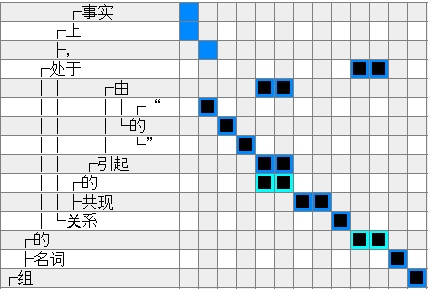 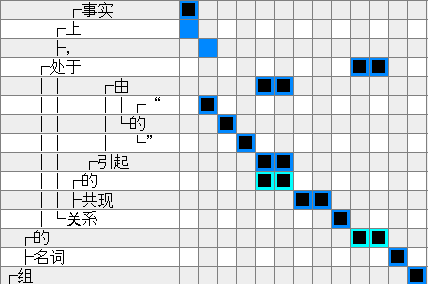 事实
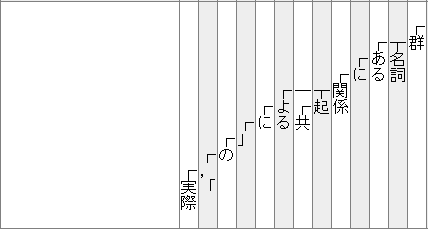 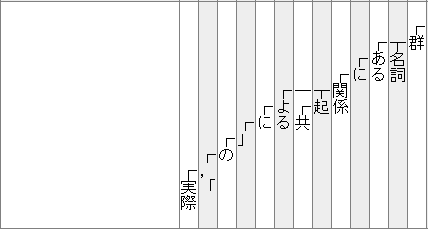 実
際
Baseline
Proposed
18
Improved Example by Statistically Equivalent Chinese Characters
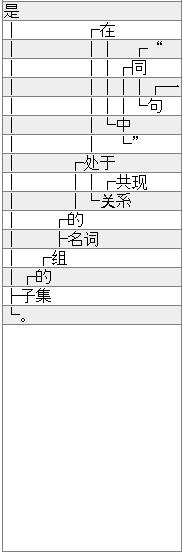 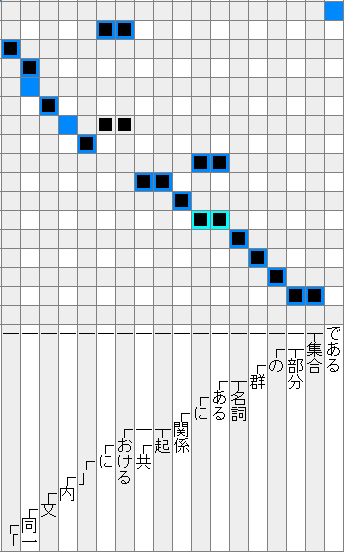 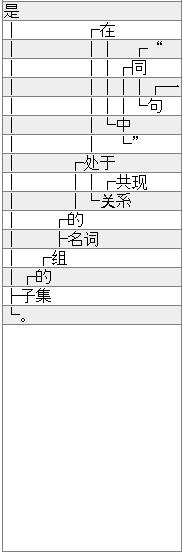 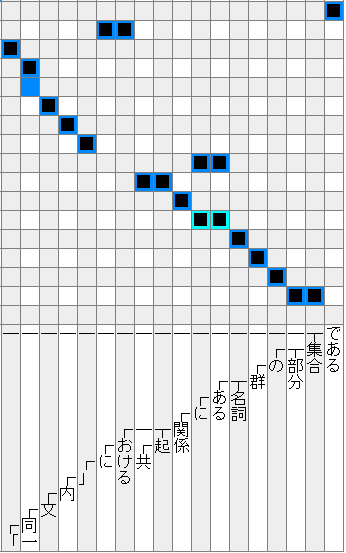 中
Baseline
Proposed
内
19
Translation Experiment
Training: Ja-Zh paper abstract corpus (680k)
Testing: 1,768 sentences from the same domain as the training corpus
Decoder: Kyoto example-based machine translation (EBMT) system (Nakazawa and Kurohashi, 2011)
20
Experimental Results
SE: Statistically equivalent
21
Outline
Introduction
Shared Chinese Characters
Detection Method
Exploiting Shared Chinese Characters
Experiments
Conclusion and Future Work
22
Conclusion
We proposed a method for detecting statistically equivalent Chinese characters
We exploited statistically equivalent Chinese characters together with common Chinese characters in a joint phrase alignment model
Our proposed approach improved alignment accuracy as well as translation quality
23
Future Work
Evaluate the proposed approach on parallel corpus of other domains
24